Opis osebe
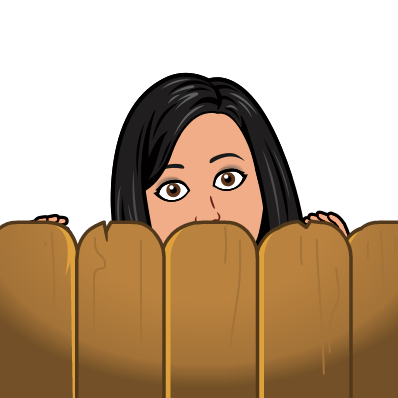 V Ljubljani so nekomu ukradli kolo in policisti iščejo storilca. Pomagala jim je očividka, ki je opisala tatu.
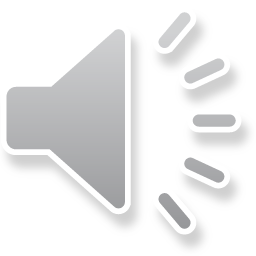 Poišči osebo, ki ustreza opisu očividke.
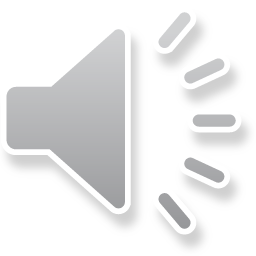 Reši naloge v DZ na str. 48
Preberi besedilo in ugotovi, kaj se ne ujema s sliko. Poiskati moraš 10 nepravilnosti.
Poslušaj posnetek z rešitvami. Zvok te opomni na napačen opis.
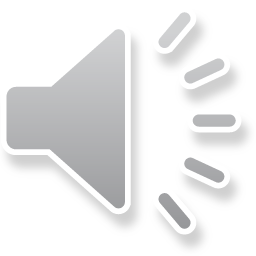 Preberi besedilo in vstavi manjkajoče črke. Besedilo prepiši v zvezek. Pazi na veliko začetnico.
Preveri rešitve
u
v
V
u
v
v
U
u
u
Dobro ti gre!